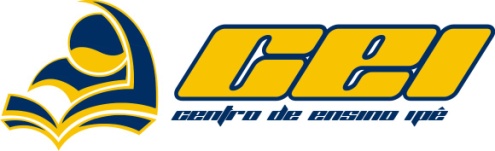 lojanaescola.com.br/colegioipeteresopolis
MANTER  NA MOCHILA TODOS OS DIAS
Mudas de roupas (1 por dia)
Toalha de boca ou mão (1 por dia para o lanche)
Pente ou escova de cabelo
1 estojo que comporte a escova e o creme dental
1 creme dental (será necessário repor)
1 escova de dente (será necessário repor)
1 garrafa  para beber água com tampa

LANCHE
O lanche  deverá ser enviados pela família diariamente.
01- revista velha para recorte
01-pasta pequena na cor azul para guardar a agenda

01- apontador para lápis 

01-borracha

01-pasta catálogo na cor preta  com 50 envelopes plásticos
MATERIAL ESCOLAR 

01-estojo 

01-tesoura sem ponta

01- caixa de lápis de cor ( 12 cores) jumbo

01-caixa de giz de cera   ( 12 cores) grosso

01-Lápis de escrever 

01-pasta grande e grossa na cor azul ( para levar o livro)
É obrigatório o uso de uniforme escolar e tênis escuro sem detalhes coloridos, conforme o regimento da escola  ( do berçário  ao 5º ano- responsabilidade dos pais).
 Todo o material, bem como as peças do uniforme deverão vir devidamente etiquetados com o nome do aluno e da respectiva turma.